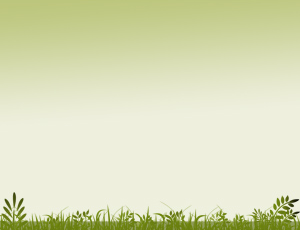 УРОК РУССКОГО ЯЗЫКА В 8 КЛАССЕ
ОДНОРОДНЫЕ И НЕОДНОРОДНЫЕ ОПРЕДЕЛЕНИЯ
Презентацию подготовила Уральская Л.Б., 
учитель русского языка и литературы 
МБОУ СОШ № 2
г.Ханты-Мансийск
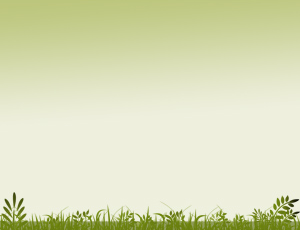 Цель урока: углубить представление об определениях, закрепить навыки узнавания однородных и неоднородных определений в тексте, их графического изображения.
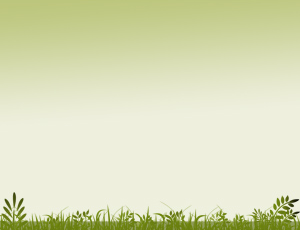 ОРФОГРАФИЧЕСКАЯ РАЗМИНКА
Вставьте пропущенные буквы, графически обозначьте свой выбор.
ИЗЛ..ЖИТЬ, ПРИК..СНУТЬСЯ , ПРОТ..РАТЬ, БЛ..СТАТЕЛЬНЫЙ, СОБ..РУ,  ПРОР..СТАТЬ, ПРИЛ..ГАТЬ, ОЗ..РЕНИЕ, ВОЗГ..РАНИЕ.
Проверьте себя!
ИЗЛОЖИТЬ, ПРИКОСНУТЬСЯ , ПРОТИРАТЬ, БЛИСТАТЕЛЬНЫЙ, 


СОБЕРУ,  ПРОРАСТАТЬ, ПРИЛАГАТЬ, ОЗАРЕНИЕ, ВОЗГОРАНИЕ.
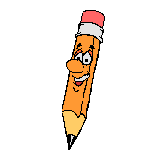 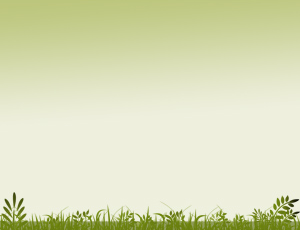 УКАЖИТЕ НОМЕР (-А) ОДНОСОСТАВНОГО (-ЫХ) ПРЕДЛОЖЕНИЯ (-ИЙ). НАЗОВИТЕ ИХ ТИП.
Под дождик хорошо спится.
Громко хрустел под ногами снег.
Вот и материнский дом.
Дорогой, видимо, давно не пользовались.
Волка шапками не закидаешь.
Тощие тени ложились на мокрый снег.
Не жалею, не зову, не плачу…
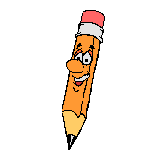 НАЙДИТЕ    СООТВЕТСТВИЕ
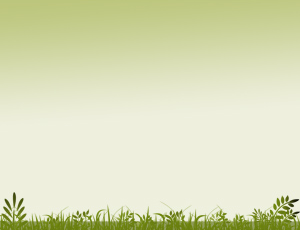 Вечер и только вдалеке
вечерней тьмой не скрыты грустные
ракиты.

2) Увидишь в багрец одетую осину и
сердце встрепенётся.

3) Неизъяснимо радостно и молодо
на душе и хочется петь.

4) Прогулка не состоялась из-за
плохой погоды и мы все остались
дома.
[ двусост.], и [двусост.]
[односост., безлич.], и [односост., безлич.]
[односост., опр.-личн.],  и [двусост.]
[односост., назывн.], и [двусост.]
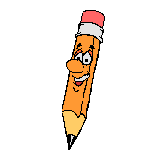 КАКАЯ ИЗ ДАННЫХ СХЕМ СООТВЕТСТВУЕТ ЭТОМУ ПРЕДЛОЖЕНИЮ?
Я выхожу на поляну и вижу густой старый ельник.
Я выхожу на поляну и вижу густой старый ельник.
Я выхожу на поляну и вижу густой старый ельник.
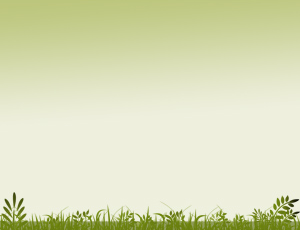 ОДНОРОДНЫЕ  И НЕОДНОРОДНЫЕ     ОПРЕДЕЛЕНИЯ
цвет
На поляне пестрели белые   синие   красные цветы.
,
,
На поляне пестрели        белые        синие        красные цветы.
И
,
И
,
И
Кусты сирени наклонились, будто предлагали прохожим сорвать густую     тяжёлую гроздь.
,
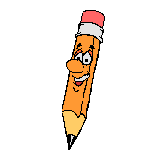 эпитеты
ОДНОРОДНЫЕ ОПРЕДЕЛЕНИЯ
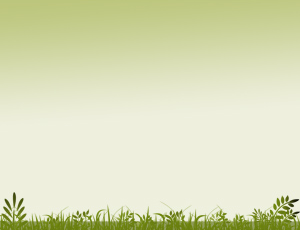 Мама купила    большой    красный     сладкий     арбуз.
размер
цвет
вкус
Яркое         зимнее солнце заглянуло в наши окна.
И
Яркое  летнее солнце заглянуло в наши окна.
Тусклое  зимнее солнце заглянуло в наши окна.
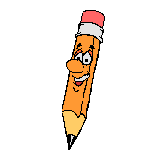 НЕОДНОРОДНЫЕ ОПРЕДЕЛЕНИЯ
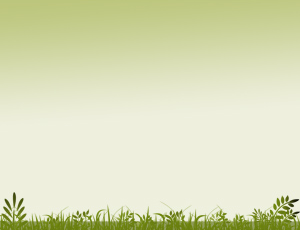 ЗАКРЕПЛЕНИЕ
ОПРЕДЕЛИТЕ ОДНОРОДНЫЕ И НЕОДНОРОДНЫЕ ОПРЕДЕЛЕНИЯ. РАССТАВЬТЕ ЗНАКИ ПРЕПИНАНИЯ.
Тайга расступилась вечерней берёзовой опушкой.
Пролетела не то серенькая не то буренькая лесная птичка.
Забытые детские впечатления вдруг выплыли в памяти.
По мшистым топким берегам чернели избы здесь и там.
Повсюду видишь эти школьные нерасплетённые косички.
Тайга расступилась вечерней берёзовой опушкой.
Пролетела не то серенькая, не то буренькая лесная птичка.
Забытые детские впечатления вдруг выплыли в памяти.
По мшистым, топким берегам чернели избы здесь и там.
Повсюду видишь эти школьные нерасплетённые косички.
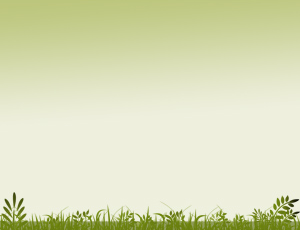 ПО КАРТИНКАМ СОСТАВЬТЕ ПРЕДЛОЖЕНИЯ, ВКЛЮЧАЯ ОДНОРОДНЫЕ И НЕОДНОРОДНЫЕ ОПРЕДЕЛЕНИЯ.
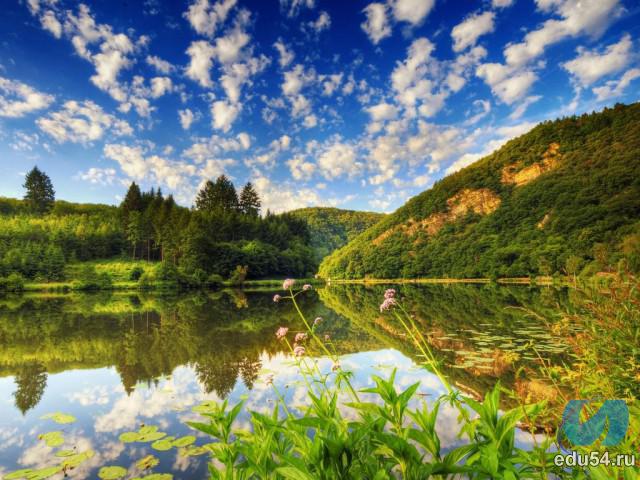 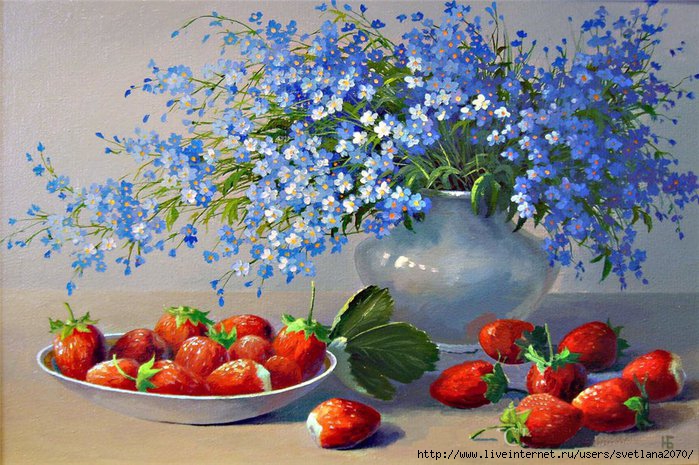 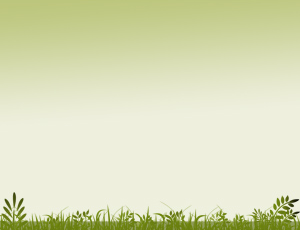 ДОМАШНЕЕ ЗАДАНИЕ
Из повести И.С. Тургенева «Ася» выписать 6-7 предложений с однородными и неоднородными определениями.
или
Написать мини-сочинение «В природе нет однообразья …» (включить предложения с однородными и неоднородными определениями.